September 2018
Detector Simulation Working Group (DeSi-WG)
EEE telescope simulation
M.Battaglieri, S.Grazzi G.Mandaglio, C.Pellegrino, S.Pisano
F.Coccetti, F.Noferini, M.Ungaro
DEtectorSImulation-WG
Goal: generate pseudo data using GEANT4 to track CORSIKA generated particle
CORSIKA
GEMC
EEE MRPC/Telescope Geometry
EEE MRPC response
EEE Telescope response
Location
Physics analysis
RecSw
Data
DeSi-WG: targets and work plan
EEE MRPC response to cosmic rays implementation  in GEANT4
MRPC geometry: material, size, …
MRPC response (parametrized)
Telescope response: geometry, trigger, …  
Telescope location: effect of roof, walls, surrounding materials, …
Telescope: muon rates for different multiplicities
Multi-telescopes: coincidence rates
Single/multiple telescope(s) studies: bottom-up muons, …
GEant4 Monte Carlo: GEMC
M.Ungaro
GEMC
A GEANT4 librarys based simulation tools
components description
components interaction
user-defined geometry and hit
internal generator (included cosmic rays)
multiple input/output format
CAD geometry accepted
interactive/batch mode
source on GitHub
GEMC graphic interface
Installed (and now working!) in EEE cluster at CNAF!
Realistic detector simulation
EEE-MRPC simulation: geometry
Detailed drawings provided by R.Zuyeuski
 Geometry/materials verified during assembly of Genova telescope at CERN (March 2017)
EEE-MRPC simulation: geometry
Realistic geometry implemented in GEMC
materials (Al, Vetronite-G10, Cu, glass, Al-honeycomb, Gas
geometry
active layers (so far only bottom strips + gaps)
muon
cluster
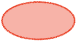 EEE-MRPC simulation: response
strip
No avalanche simulated in details
Effective hit process:
Sample XY (and Z) muon hit on on bottom strip plane
Assume both strips and gaps are active
Apply a spread of σ=8.4mm (2σ) to account for multiple hits and spread position resolution both in X and Y
Apply a time spread (constant) σ=94ps
Nuclear Instruments and Methods in Physics Research A 593 (2008) 263– 268
MRPC parameters
90x160 active area
Active: 2.5cm x 24 strips + 0.7cm x (24-1) gaps
Time spread: σ = 94ps
Cluster size:  σX = 8.4 mm
Cluster size:  σY = 8.4 mm
HITXY is gaussian-spread and projected on the sensitive area to derive strip multiplicity
Resolution disuniformity not implemented yet
EEE-Telescope simulation: geometry
Top
Mid
Bottom
Multhit
Xhit
Telescope Parameters
3 chambers
-50/0/+50 cm apart
placed in a concrete box wall on all sides (30cm concrete)
Yhit
Individual response to cosmic muons (2-10 GeV) of the three chambers
XvsYhit
￼
EEE-Telescope simulation: response
Comparison to data
EEE Report: Description of the event reconstruction procedures for the EEE telescopes
TOF
Φ
Θ
DATA
GEMC simulations
￼
EEE-Telescope simulation: response to cosmic
Muons gnerated on a sphere but with an uniform distribution on the plane
Absolute rate calculation
Concrete vault
Current EEE-telescope geometry: -50/0/+50 cm apart
 Rates are obtained summing up muons generated in different energy intervals
 Values should be compared to Rate measured in a single-layer-roof EEE telescope
￼
Summary and future plans
EEE MRPC response implemented in GEANT4
EEE data reconstruction program modified to process pseudo-data
Simulations matches data angular and time distribution
Absolute rates of single muon hits on the telescope (3 chambers) are comparable
Fine-tuning of the simulations parameter (cluster size, time resolution, …) in progress
Next steps:
use of CORSIKA to generate and propagate multi-muon hits (primary hadron in high atmosphere + shower propagation to the sea-level)
Sim/data for multi-telescopes correlation comparison